MARK 4:2-24
How do I handle being overwhelmed in life:
by pain, people or circumstances?
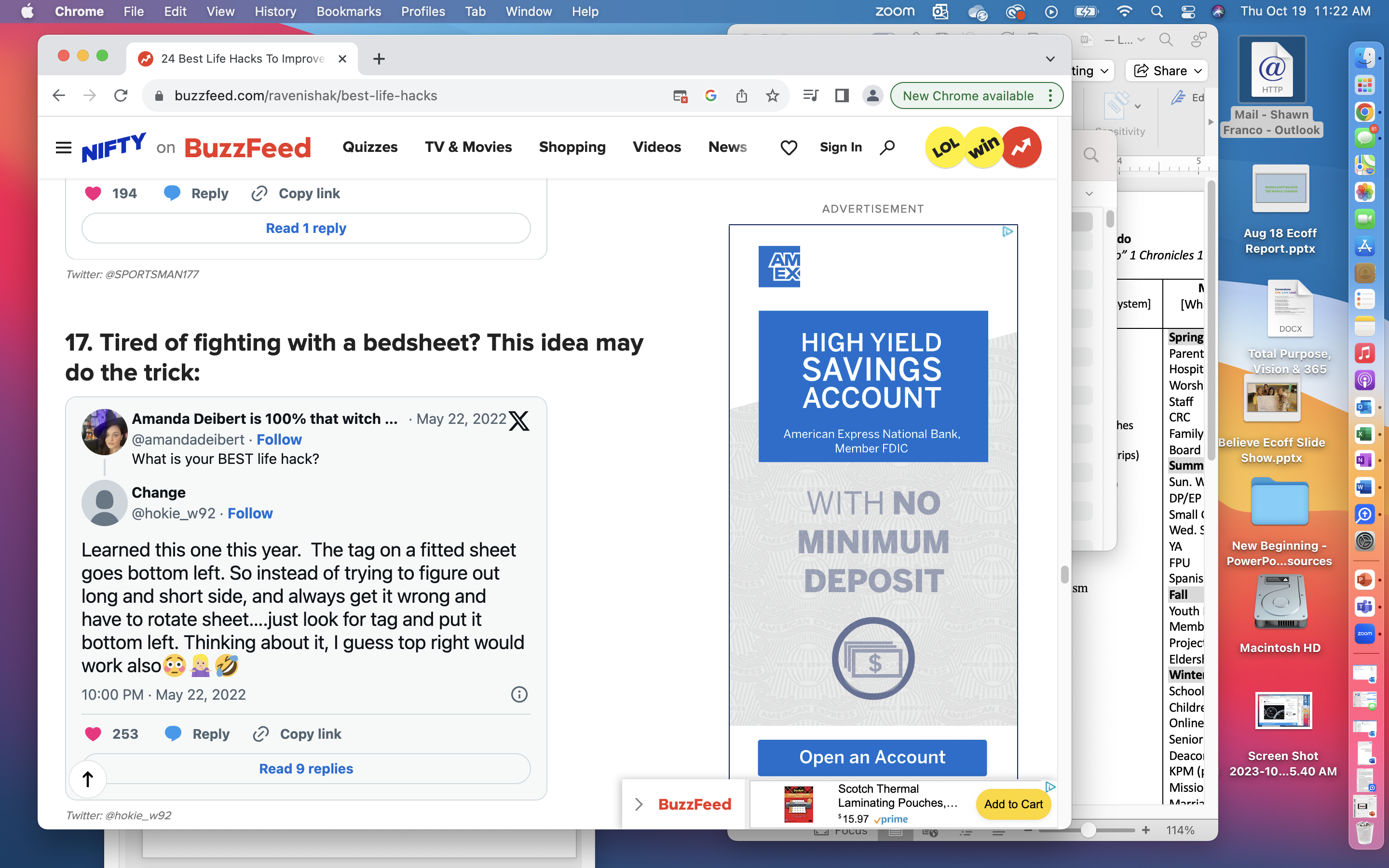 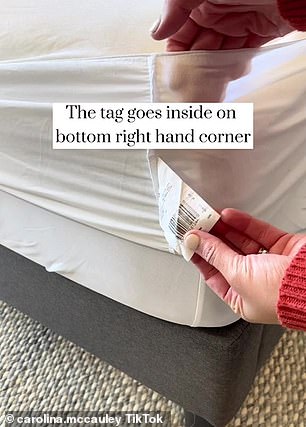 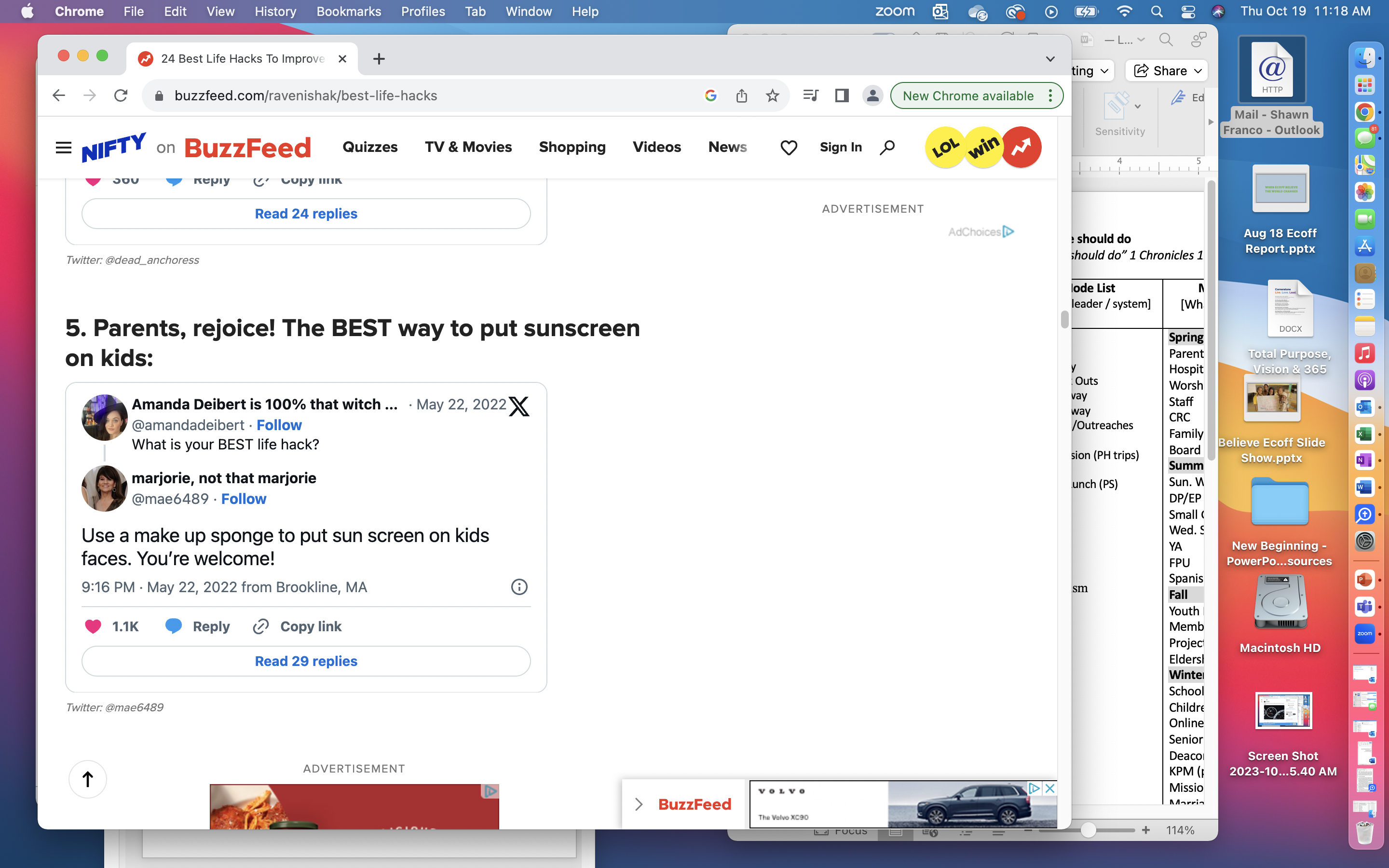 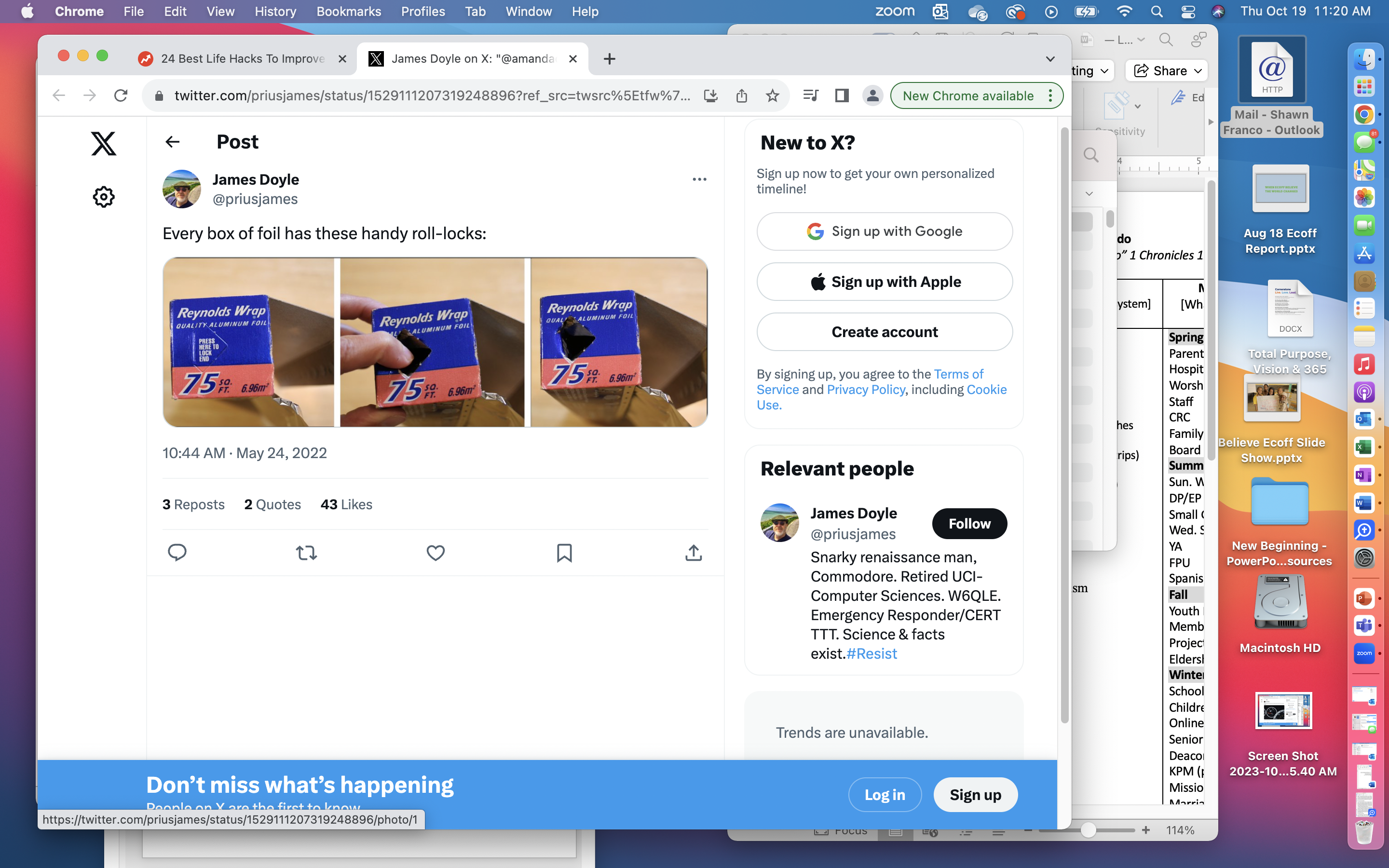 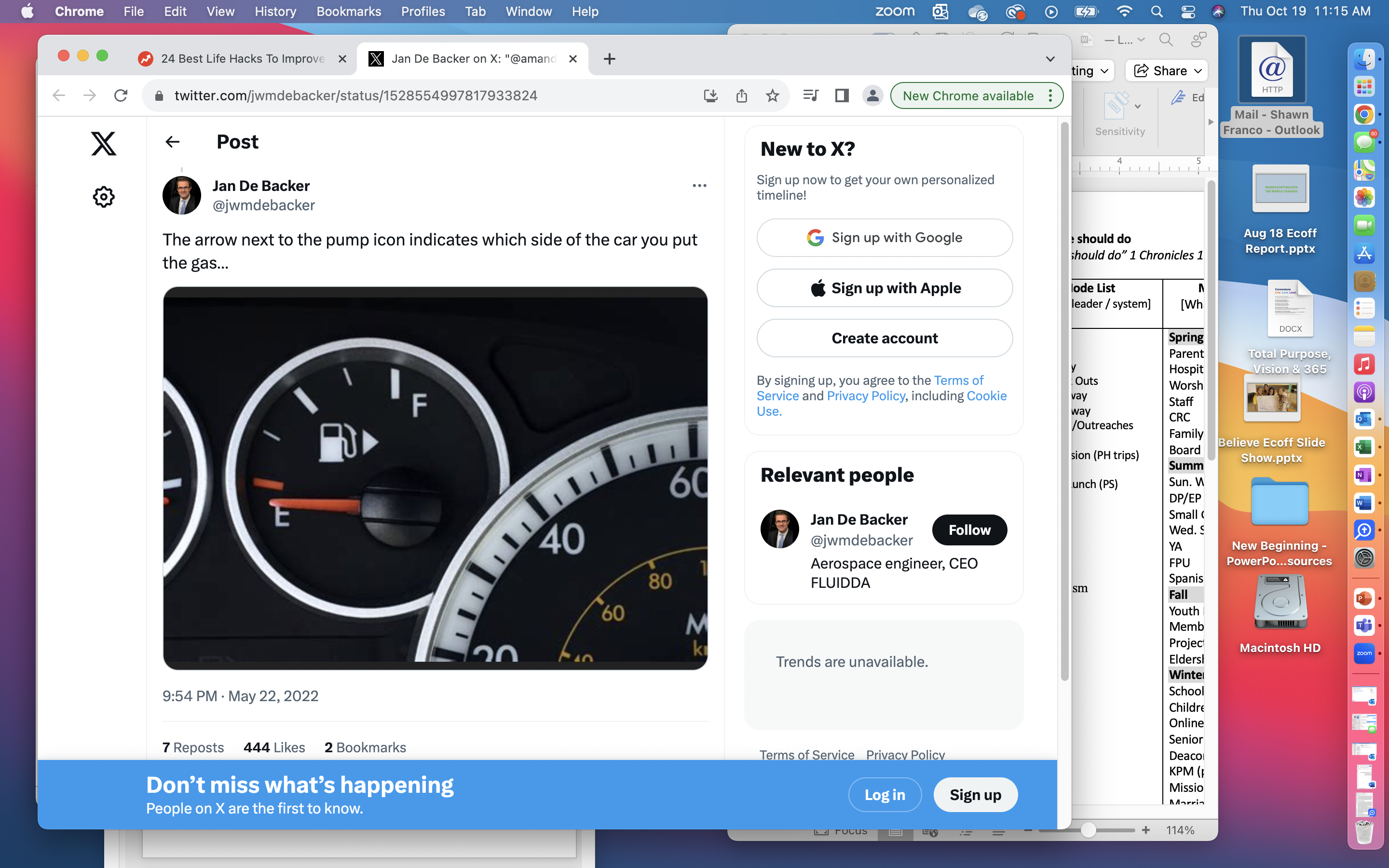 [Speaker Notes: The hack - its not as complicated or difficult as you think
Talking about being overwhelmed
So many painful and overwhelming things in this life
We going to see Jesus looks at it all like a life hack]
MARK 1-2
THE BEGINNING
OF THE GOOD NEWS

King Jesus is here!		[1:1]
Kingdom of God is here! 	[1:15]		
Repent, believe & follow. 	[1:15,17,20, 2:14] 

Jesus heals the sick 		[1:31,34,42, 2;12, 3:5]
Jesus casts out demons	[1:23,34,40, 3:11,23]

Everything must change!	[2:20 / 2:6,16,18,24, 3:2]
MARK 3
OVERWHELMING
OPPOSITION

Pharisees [6] 
Political leaders [6]
Crowds without end [10]
Demons [11]
Judas will betray Him [19]
Can’t eat - crowds [20]
Relatives: He’s crazy [21]
Scribes: He’s demonic [22]
Mom: disconnected [31]
MARK 1-2
THE BEGINNING
OF THE GOOD NEWS

King Jesus is here!		
Kingdom Of God is here! Repent, believe & follow. 	

Jesus heals the sick 		
Jesus casts out demons	

Everything must change!
MARK 3
OVERWHELMING
OPPOSITION

Pharisees [6] 
Political leaders [6]
Crowds without end [10]
Demons [11]
Judas will betray Him [19]
Can’t eat - crowds [20]
Relatives: He’s crazy [21]
Scribes: He’s demonic [22]
Mom: disconnected [31]
MARK 1-2
THE BEGINNING
OF THE GOOD NEWS

King Jesus is here!		
Kingdom Of God is here! Repent, believe & follow. 	

Jesus heals the sick 		
Jesus casts out demons	

Everything must change!
Jesus’ Response To Everything
Being Against Him & His Disciples?
Teach The Parable Of Soils: Mark 4
The Parable Of The Soils
“A farmer went out to sow his seed” v3 

(v4) On the hard path – birds take it
(v5) On rocky soil – doesn’t develop or last
(v7) Among thorns – gets choked out
(v8) Good soil – bears fruit & multiplies

(v10) Disciples: Help us understand?
“The secret to the Kingdom of God
has been given you . . . Don’t you understand this parable? How then will you understand any parable? ” (v11,13)

 
What is the seed?
Why does Jesus teach this parable now?
What is the secret to the Kingdom?
What do we do with it?
What is the seed? The Word Of God
“The farmer sows the word ” (v14)
What is the seed? The Word Of God
“The farmer sows the word ” (v14)

(v15) Hard Path People: Satan takes it
(v17) Rocky People: No roots so it doesn’t last
(v18) Thorn People: Cares of world choke it
(v20) Good soil people: accept it and flourish
[Speaker Notes: No desire, time or life is a satanic problem
(he has fed your flesh so much - no hunger)
No roots - obedience in relationship problem
Thorns - worship problem - you love & trust
Good soil - problem for Satan & your fears]
2. Why is Jesus teaching this now?
“’Consider carefully what you hear,’ Jesus continued. “With the measure you use, it will be measured to you—and even more. Whoever has will be given more; whoever does not have, even what he has will be taken from him.”  (v24-25)
2. Why now?
In middle of all that is overwhelming:

Only God’s Word will bear lasting fruit 
	(life, strength, nourishment)
	(what our flesh and this world resists)
[Speaker Notes: Do whatever you want in the world’s best wisdom and your best effort]
2. Why now?
In middle of all that is overwhelming:

Only God’s Word will create lasting fruit 
	(life, strength, nourishment)

Only God’s Word will create abundance
	(a seed of God’s Word can conquer the 
	greatest desert of hopelessness)
[Speaker Notes: God’s Word created the world out of nothing 
- He can create a new world for you]
The Secret Of
The Kingdom Of God

What you do with the word of God is what God will do with you!
[Speaker Notes: Not your circumstances, your feelings, your past
Not people, your strength, your control

You can focus on people, past, pain
Just look at the dashboard - there is the answer]
If you will: 
Open yourself to God’s Word (path)
Obey the Word in front of you (rocky soil)
Stop worshiping the world’s priorities (thorns)

God will cause His life and abundance to grow in your life even if everyone and everything is against you!
“GOOD SOIL” DAILY PRAYER:

Lord Jesus, today, regardless of what overwhelms me, I am open to Your Word to bring me the life and victory You want for me. Today, I choose to put You and Your Kingdom first and die to the cares of this world. By faith, I know You are using what I read in Your Word today.
 
What verse are You using to show me what Your love is doing: IN ME, FOR ME, AROUND ME, OR THROUGH ME?
 
Because of what You are showing me: 
today (in Your love & power), I will . . .
“’Consider carefully what you hear,’ Jesus continued. “With the measure you use, it will be measured to you—and even more. Whoever has will be given more; whoever does not have, even what he has will be taken from him.”  (v24-25)